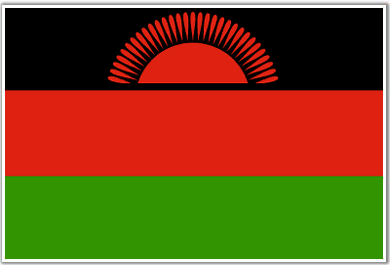 EIF/UNDP customized training
MODULE: Monitoring and  evaluating the TIPSWAP 			

Lilongwe, 4th August, 2015
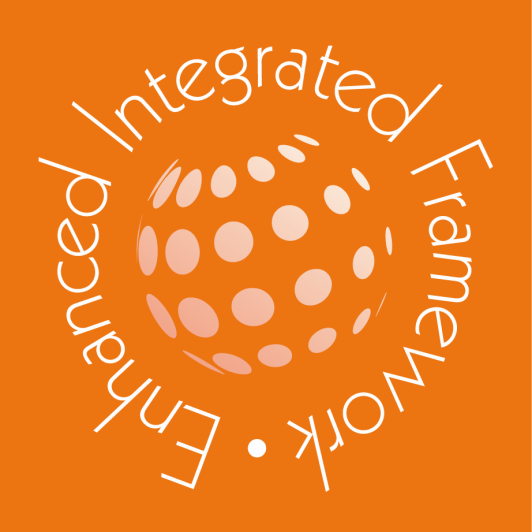 LEARNING OBJECTIVE

Participants are exposed to key concepts, experiences and lessons learned on monitoring and evaluation (M&E) for sector wide approaches. Options for enhancing the TIPSWAP M&E are identified, discussed and analyzed.
Module 1: outline
SESSION 1
Introduction to M&E (Why? What? How?)
Key concepts, results chain and lessons learned 

SESSION 2
M&E function in the TIPSWAP

SESSION 3
Group work: designing and using M&E
SESSION 1

KEY CONCEPTS
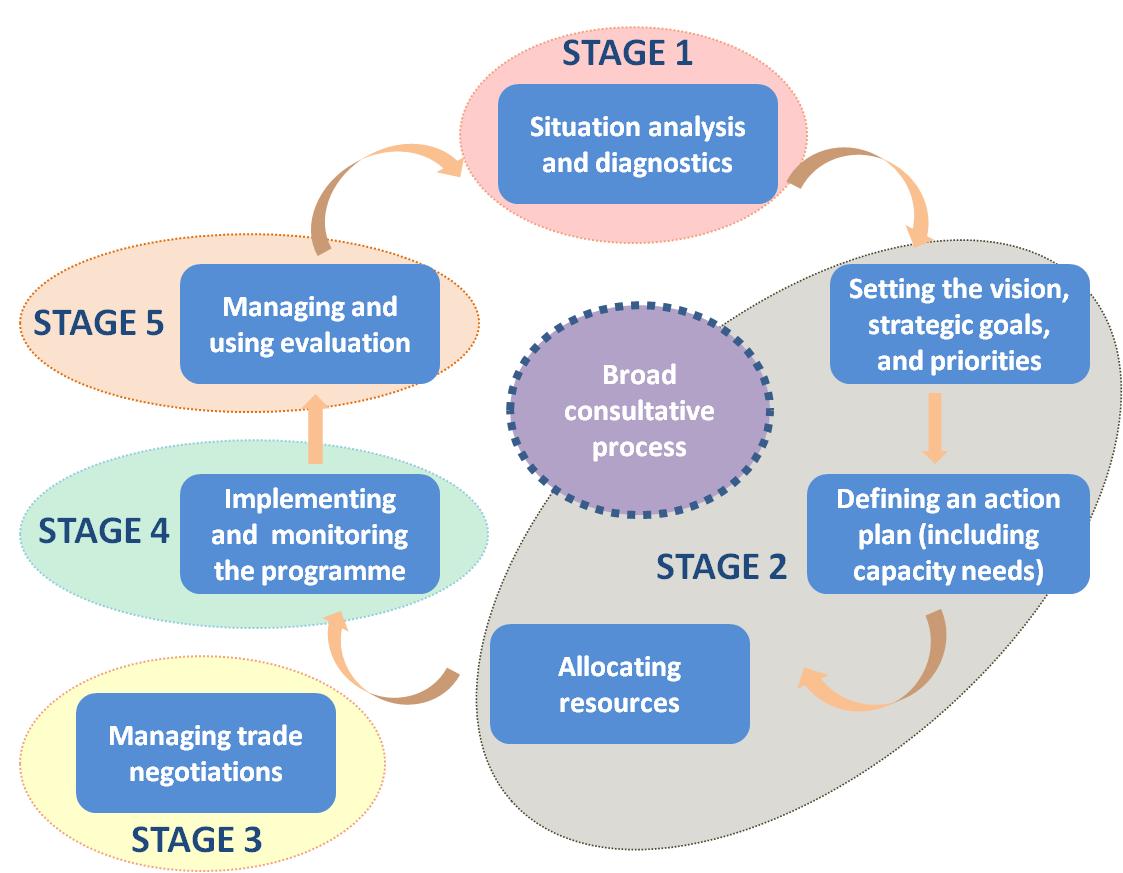 Policy cycle
For whom? TIPSWAP
Definition

“All significant funding for the sector supports a single sector policy and expenditure programme, under government leadership, adopting common approaches across the sector, and progressing towards Government procedures to disburse and account for all funds.” (Foster, 2009)
For whom? TIPSWAP
A new way of implementing policies and
coordinating  trade-related assistance
All significant funding agencies support a shared, sector wide policy and strategy – the JSP
A medium term expenditure framework or budget which supports this policy (?)
Government leadership in a sustained partnership (?)
Shared processes and approaches for implementing and managing the sector’s strategy and plan - YES
Commitment to greater reliance on Government financial management and accountability systems (?)
Why?
Focus on results vs. activities
Guarantee transparency and accountability
Measure and communicate results
Enhance strategic focus of a strategy/plan
Get more funds!
What? measuring results
Results are changes in a state or condition that derive from a cause-and-effect relationship. There are three types of such changes (intended or unintended, positive and/or negative) that can be set in motion by a development intervention – outputs, outcomes and impacts.

UNDG agreed RBM terminology
Results-Based M&E
PLANNING
INPUTS
OUTPUTS
OUTCOMES
IMPACTS
What we will see in lives of people in long-term
What capacities we help develop
What results we help achieve
What we invest
What we 
do
IMPLEMENTATION
[Speaker Notes: In planning we vision what we want to see in the long term or impacts. Then we work backwards to outcomes < outputs < activities < inputs.

Then we implement according to that chain. RB-M&E is about not limiting monitoring to outputs, but going beyond to see if we are working towards the higher level results.]
GOAL (or IMPACT)
The higher-order national objective to which a development intervention is intended to contribute. It can be described as the positive long-term effects on identifiable population groups produced by a development intervention.
Malawi: double exports and economic diversification by 2019 
Source: JSP
OUTCOME
Actual or intended changes in development conditions that interventions are seeking to support.
Oil seeds: Increased production through more efficient farming and higher yields and more irrigated oil seed produce. Increased quality of produce. Increased exports due to increased ease of exporting as regulations are more transparent
[Speaker Notes: Refer to pages 56 and 57 of Handbook

Public sector investment programme makes provision for substantial increase in the real allocation to gender equality and women’s empowerment. 
National budget allocation procedures and processes require gender analysis of all investment decisions.]
Outcome: typical pitfalls
Wordy (..and no change language)
Too ambitious
Containing multiple results
Wishy-washy (Support provided to improve..)
So general, they could mean anything
Overlapping with other goals
Confusing means and ends
13
OUTPUT
Deliverables/end-results, e.g. new skills or abilities, new products and services. They must be achieved within the target period by a responsible entity that has a high degree of control in delivering.
Oil seeds: market linkages improved between seed producers and irrigation farmers
[Speaker Notes: Outputs is where the specific comparative advantages of different agencies emerge

Outputs are not completed activities – the represent the changes resulting from the completion of a set of activities
(eg. Training conducted; Workshop completed; Survey implemented – these are activities)]
Output: typical pitfalls
Wordy
Unclear logic and confused indicators
Over-ambitious
Passive voice and wishy-washy (i.e. Support provided to improve)
Overlapping with outcomes or repeating activities
SESSION 1

HOW TO DESIGN AN M&E FRAMEWORK
What is M&E framework?
1. Prioritize results (what results to measure) 
2. Refine results (outcomes and outputs, when needed)  and hold entities accountable (assign responsibilities for outcomes and outputs, when unclear)
3. Develop the reporting tool (How you will measure/document results in an excel table)
4. Measure results (who will populate the excel table)
STEP 1: prioritization
JSP has currently 1 goal, 13 outcomes and 34 outputs.
Start small and where it is easier to achieve and measure results, e.g. oil seeds. 
In the 1st year SWG to prioritize 5 outcomes and develop an M&E framework for those. Learn from the process. Then expand.
Don’t let us/consultants do it all for you. It rarely works!
STEP 1: prioritization, cont.
Four criteria:
Clarity and consensus on outcomes and outputs
Potential to achieve measurable results by 2018
Seed resources available for programming
Commitment of responsible entities and partners
STEP 2: results & responsibilities
For the 5 prioritized outcomes, make sure that outcomes and outputs are properly formulated, clearly understood and there is sufficient consensus on implementation
If not, arrive at a consensus in the TWG on what needs to be done and by whom
At the end of the process, make sure there is a clear identification of responsible parties
SWG to endorse any change to the JSP
STEP 3: reporting tool
LINK TO EXCEL FILE
STEP 4: M&E responsibilities
Who is responsible for…
Designing the reporting tool (i.e. indicators, baselines and targets)?
Validating and endorsing the reporting tool?
Collecting data and compiling quarterly monitoring reports?
Validating and endorsing the monitoring reports?
Commissioning independent evaluations?
Communicating results?
SESSION 1

HOW TO DESIGN THE REPORTING TOOL
Indicators
Indicators describe how intended results will be measured - accountability
Objectively verifiable, repeatable measures of a particular condition
They force clarification of what is meant by the result  …….the fine print!
Must be accompanied by baselines and targets
Max 2 indicators per outcome – fewer the better – 1 indicator per output is sufficient
For each outcome add 1 sustainability indicator to control for social and/or environmental impact
Baseline, Target and Results
Performance
Target
Results
at end of period
Planned
level of
achievement
Baseline
INDICATOR
Current
level of
achievement
What are SMART indicators?
SPECIFIC
Is the indicator specific (i.e. quality, time, target groups, baseline)?
	MEASURABLE 
Will the indicator show desirable change?
Is it a reliable and clear measure of results?
Is it too sensitive to changes in policies and programmes?
Do stakeholders understand/agree on exactly what to measure?
	ACHIEVABLE
Are the result(s) realistic and based on risk assessment, and other factors?
	RELEVANT
Is it relevant to the intended result?
Does it reflect expectations and success criteria?
	TRACKABLE
Are data actually available at reasonable cost and effort?
Can proxy indicators be used?
Are data sources known?
[Speaker Notes: OBJECTIVE:
- Wall painted in white]
Types of indicators
Indirect (Proxy) Indicators
Outcome indicators: sugar
Output indicators
Sustainability indicators
Objective: check for social/environmental impact
Goal: Maximize the potential growth sectors … fostering job creation; empowering rural communities; ensuring equitable access to land; and promoting sustainable use of the environment.  (MSDG II)
Goal level 		headcount poverty in rural areas
Outcome level		number of jobs (e.g. in oil seeds or sugars)
			rate of deforestation or re-forestation
			number of fair trade / organic certification 
			measure of soil degradation
[Speaker Notes: exercise in pairs; 
15 minutes]
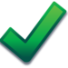 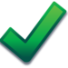 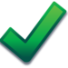 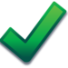 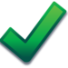 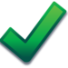 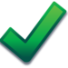 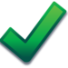 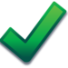 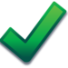 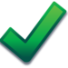 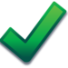 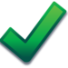 [Speaker Notes: exercise in pairs; 
15 minutes]
SESSION 2

UPDATE FROM THE MINISTRY OF INDUSTRY AND TRADE
SESSION 3

GROUP WORK
GROUP WORK
Objective: develop draft indicators for the JSP
Type of engagement: group brainstorming
Tasks:
1. Select 2 outcomes of the JSP (15 minutes)
2. For each outcome propose 2 outcome indicators 
3. Select 1 outcome and propose 1 indicator per output
4. For the outcome selected propose 1 sustainability indicator